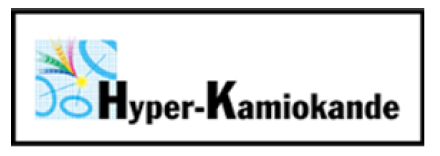 Status of HyperKamiokande
http://www.hyperk.org/
Alain Blondel 
University of Geneva & CERN
Many slides from Shiozawa, Neutrino 2018& ICHEP 2018
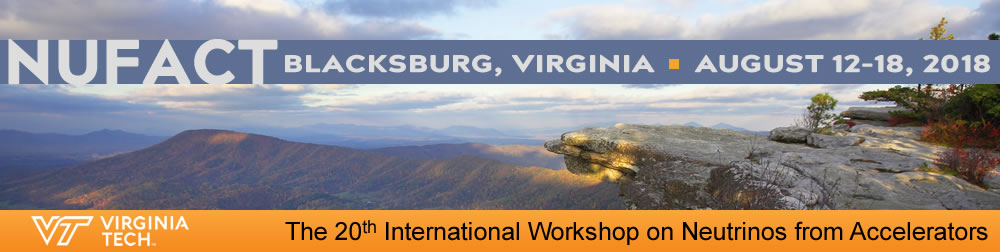 16/08/2018
Alain Blondel Status of HyperK project
1
K. Nakamura, NNN02, CERN, Jan. 18, 2002
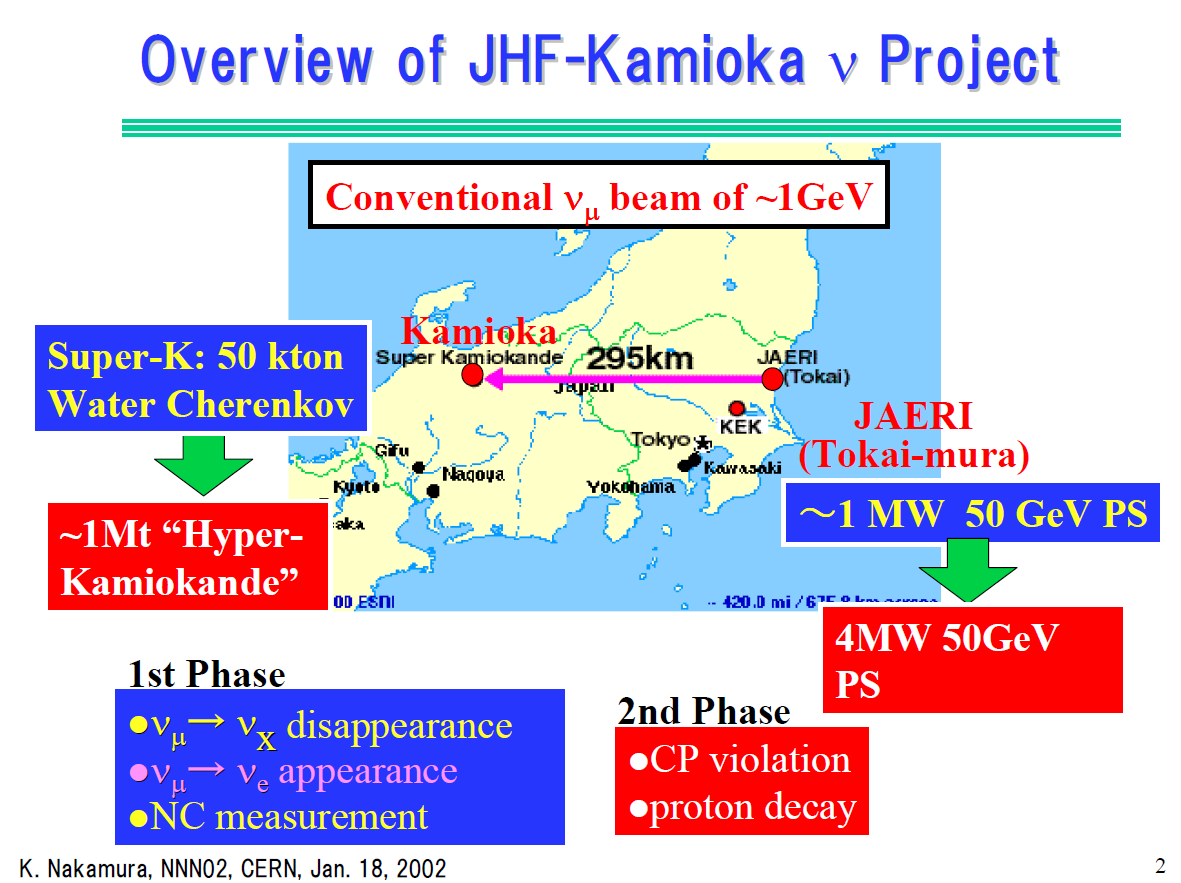 16/08/2018
Alain Blondel Status of HyperK project
2
A long time story with step-wise use of infrastructure!
A newer version : T. Nakaya, CERN SPSC 2016
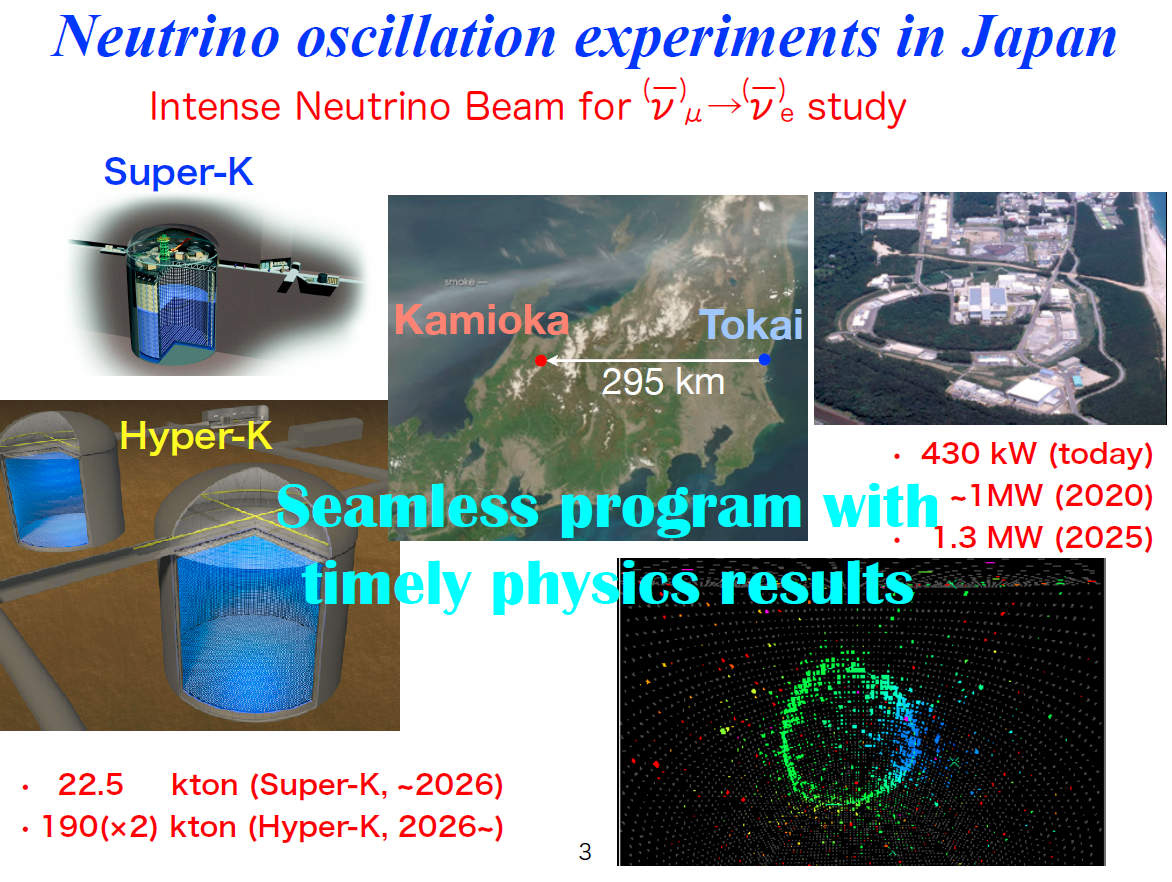 16/08/2018
Alain Blondel Status of HyperK project
3
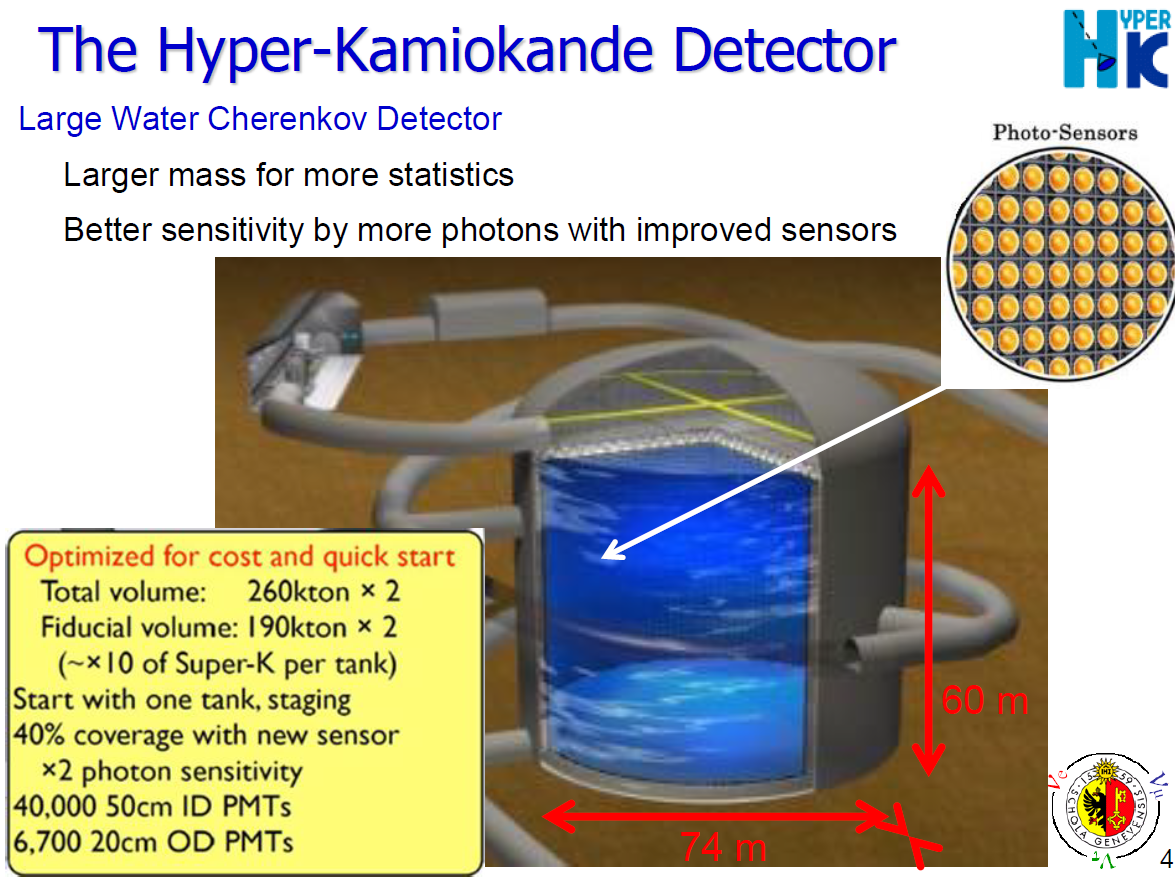 16/08/2018
Alain Blondel Status of HyperK project
4
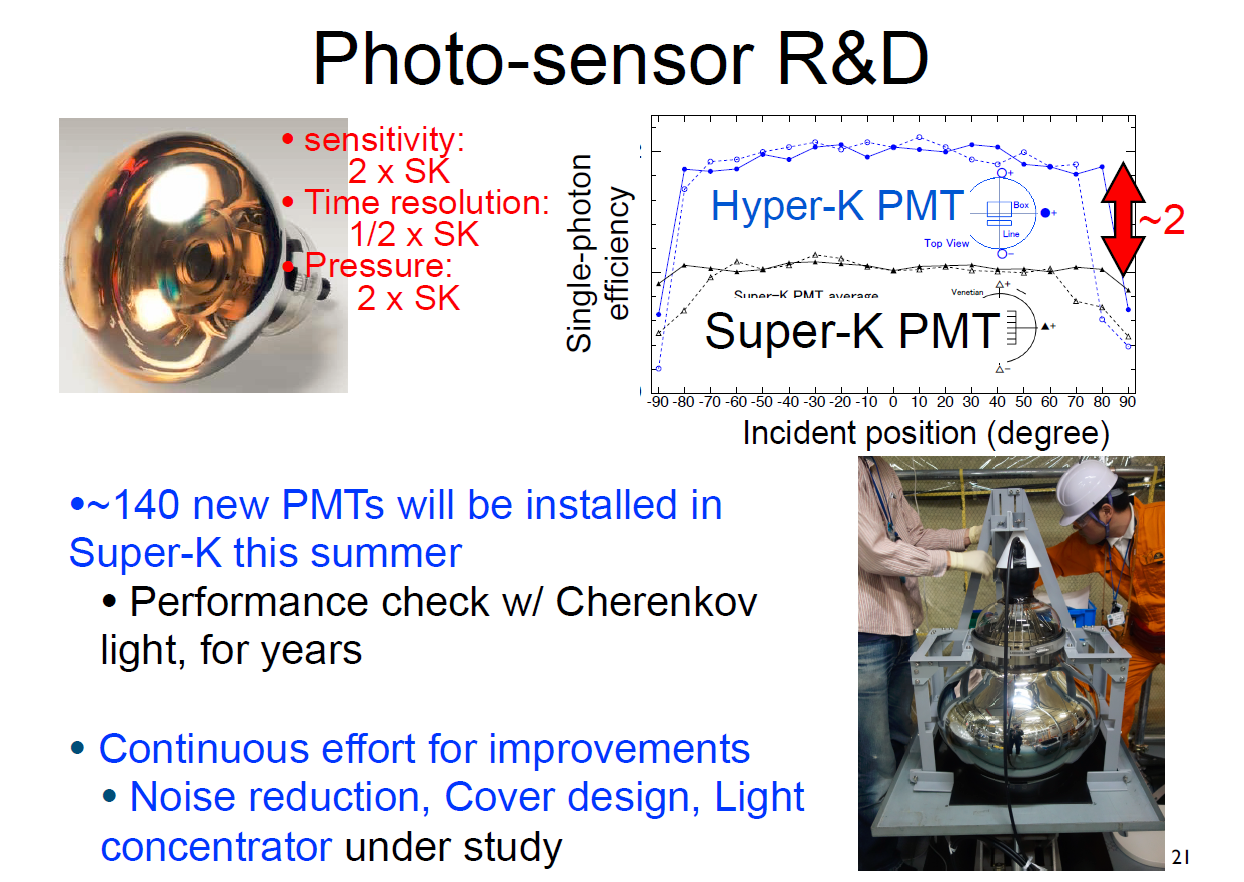 16/08/2018
Alain Blondel Status of HyperK project
5
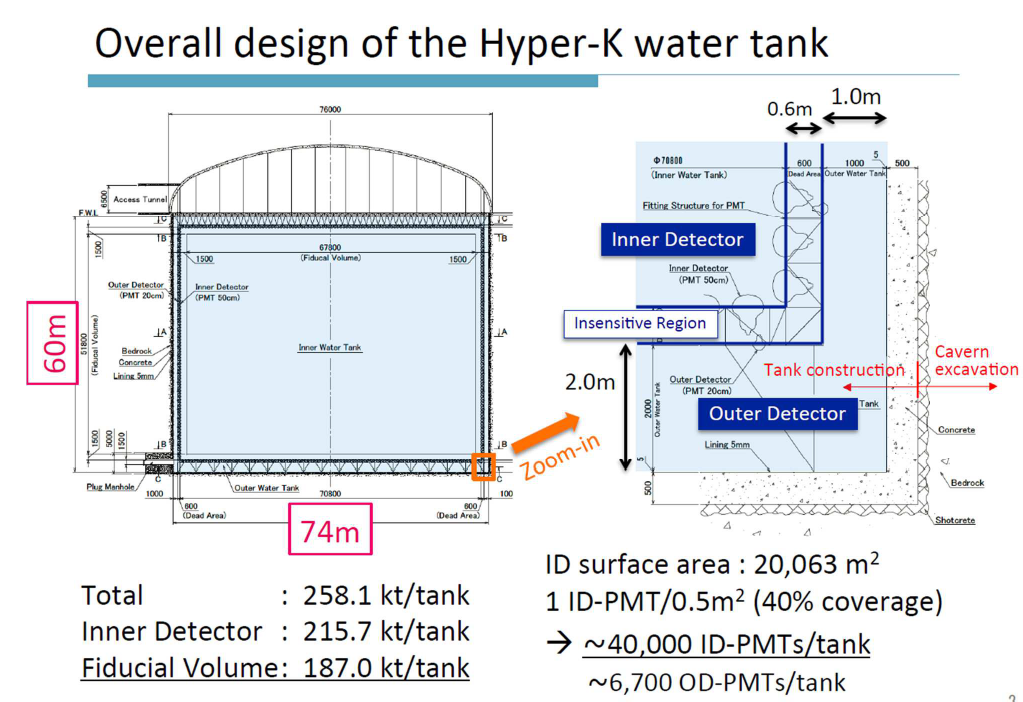 16/08/2018
Alain Blondel Status of HyperK project
6
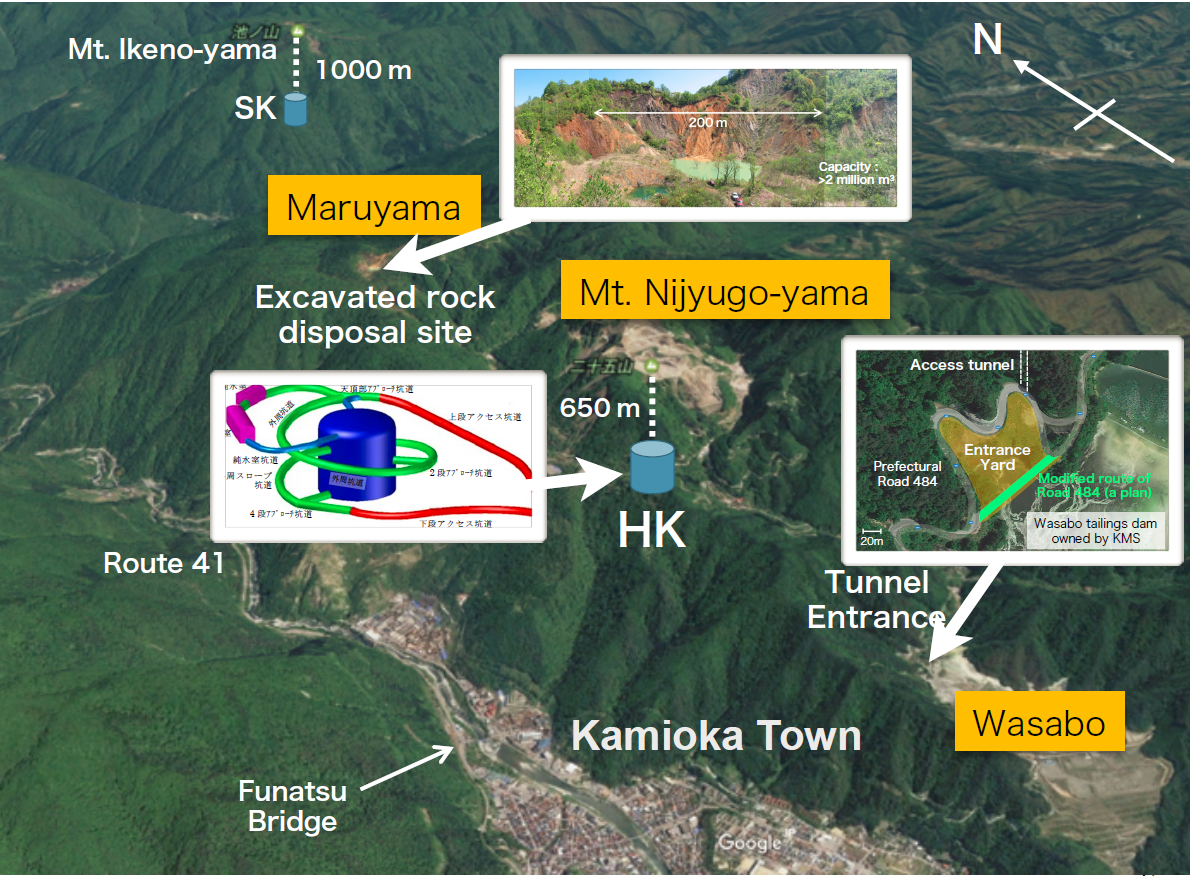 16/08/2018
Alain Blondel Status of HyperK project
7
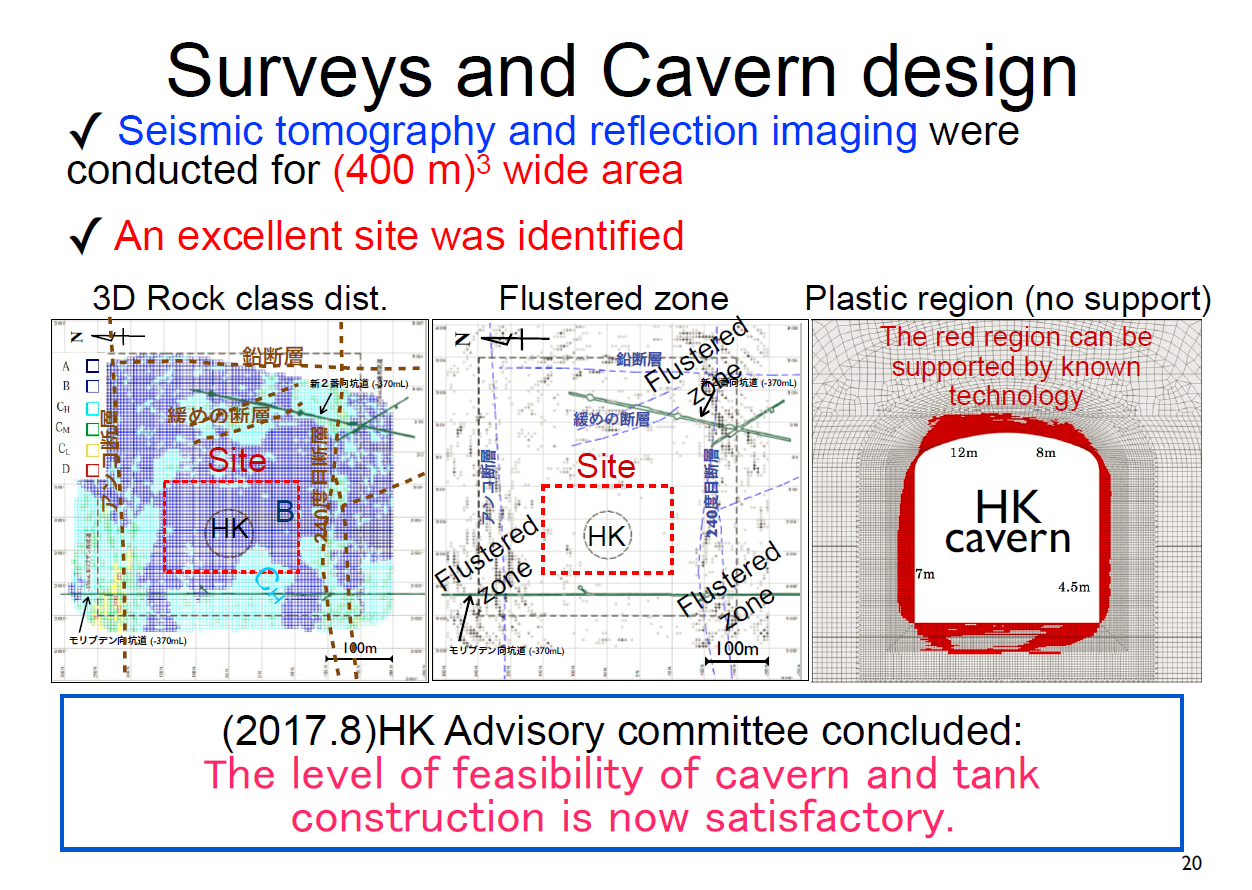 16/08/2018
Alain Blondel Status of HyperK project
8
Documentation:

-- letter of intent  https://arxiv.org/abs/1412.4673 
-- HK Design Report https://arxiv.org/abs/1805.04163
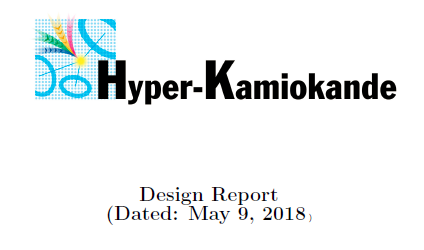 16/08/2018
Alain Blondel Status of HyperK project
9
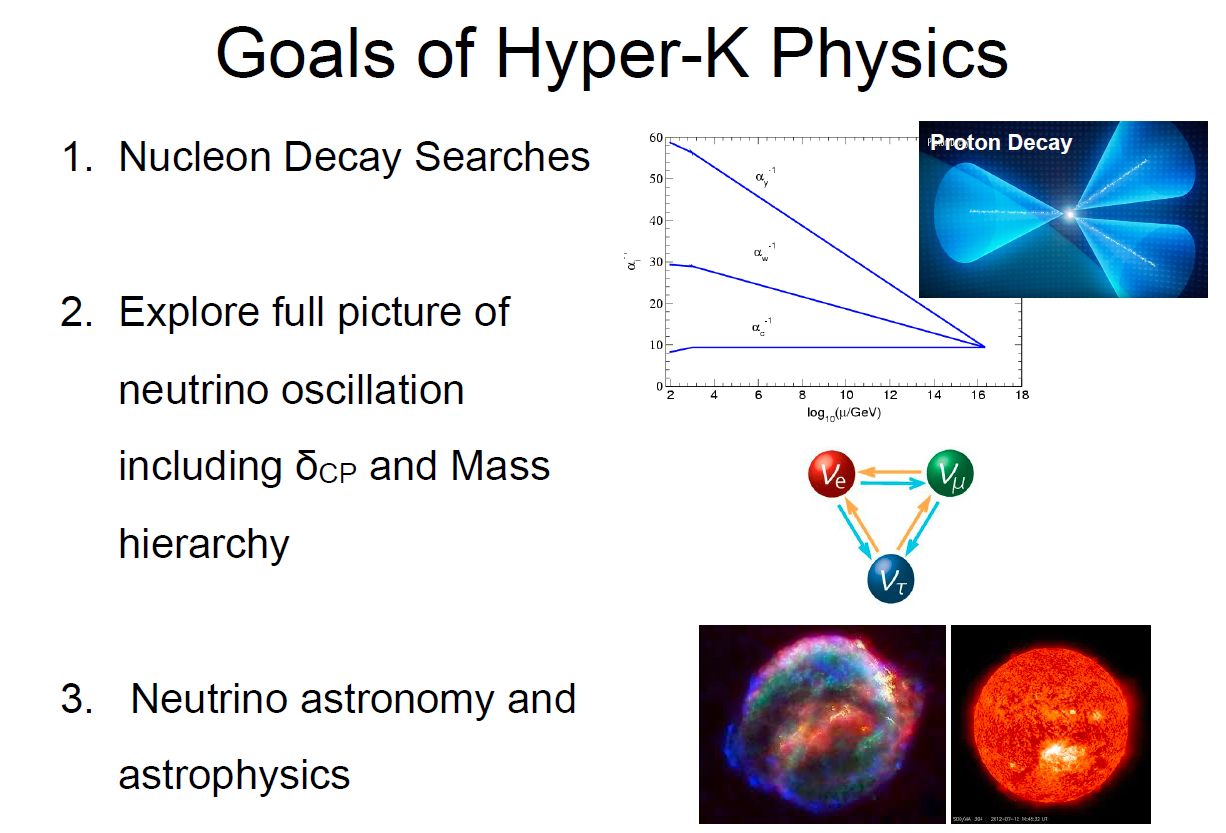 NB SuperK has been running now for > 22 years and still produced very significant results
at neutrino 2018!
16/08/2018
Alain Blondel Status of HyperK project
10
Why is matter neutral?                  
 		PDG:   |(qp  + qe)/qe | /  < 1 × 10−21

This is a fundamental requirement for the stability of both the Standard Model and our Universe,
but there is no symmetry of the Standard Model that ensures it. 
 Quarks and leptons are in different multiplets of SU(2)
One common solution: charged leptons and quarks are in the same multiplet of a larger Gauge 
symmetry (GUT), with new ‘GUT-isospin’ and ‘GUT-bosons’ transforming leptons  quarks
                                            THIS IMPLIES NUCLEON DECAY
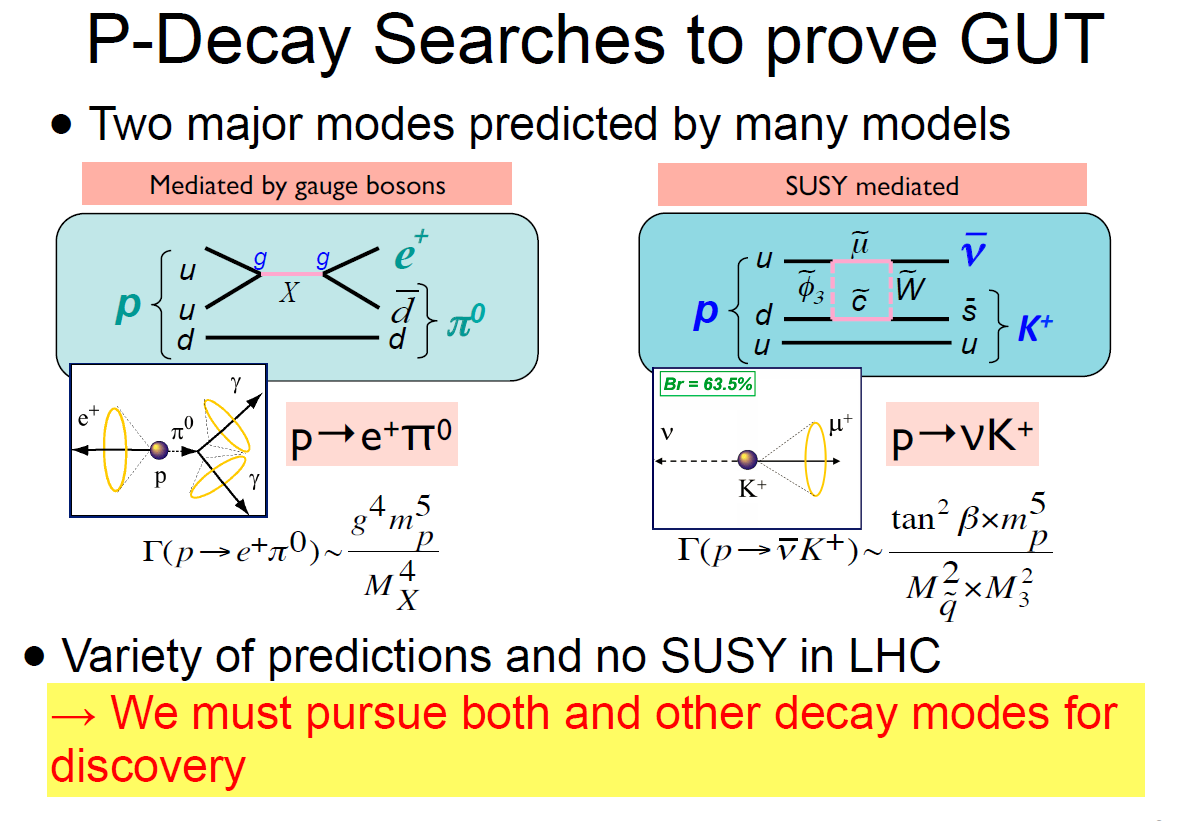 16/08/2018
Alain Blondel Status of HyperK project
11
NB: does not preclude e+0 !
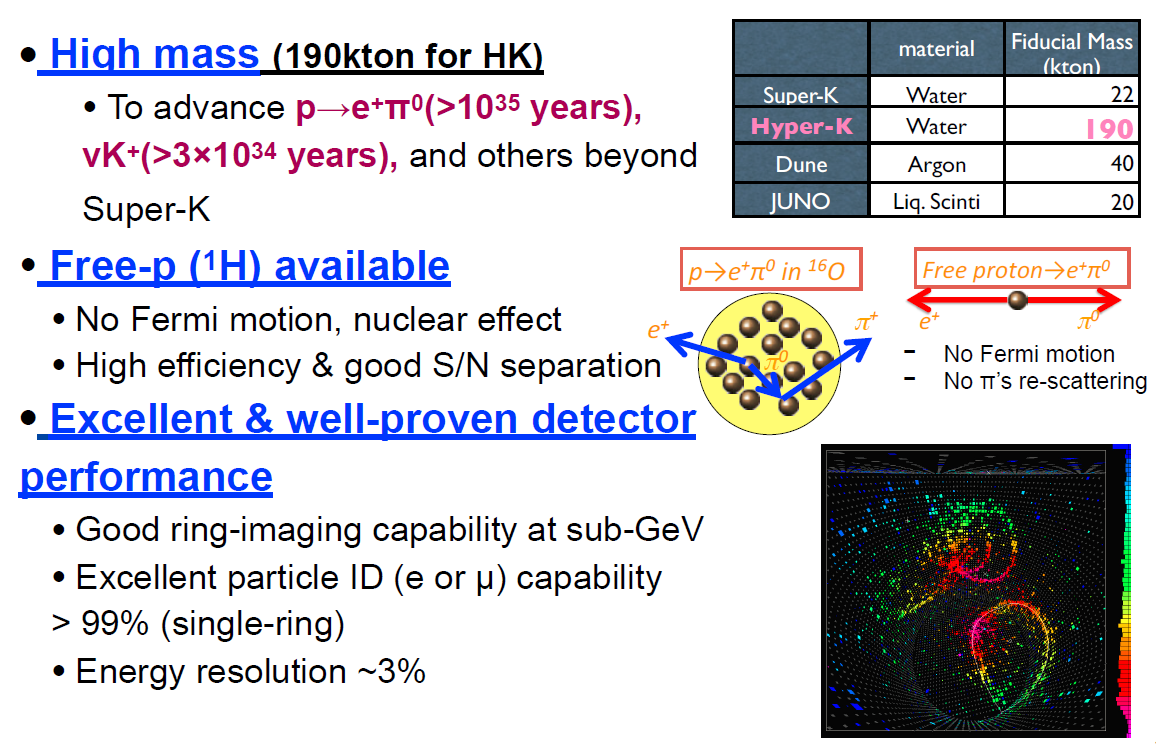 16/08/2018
Alain Blondel Status of HyperK project
12
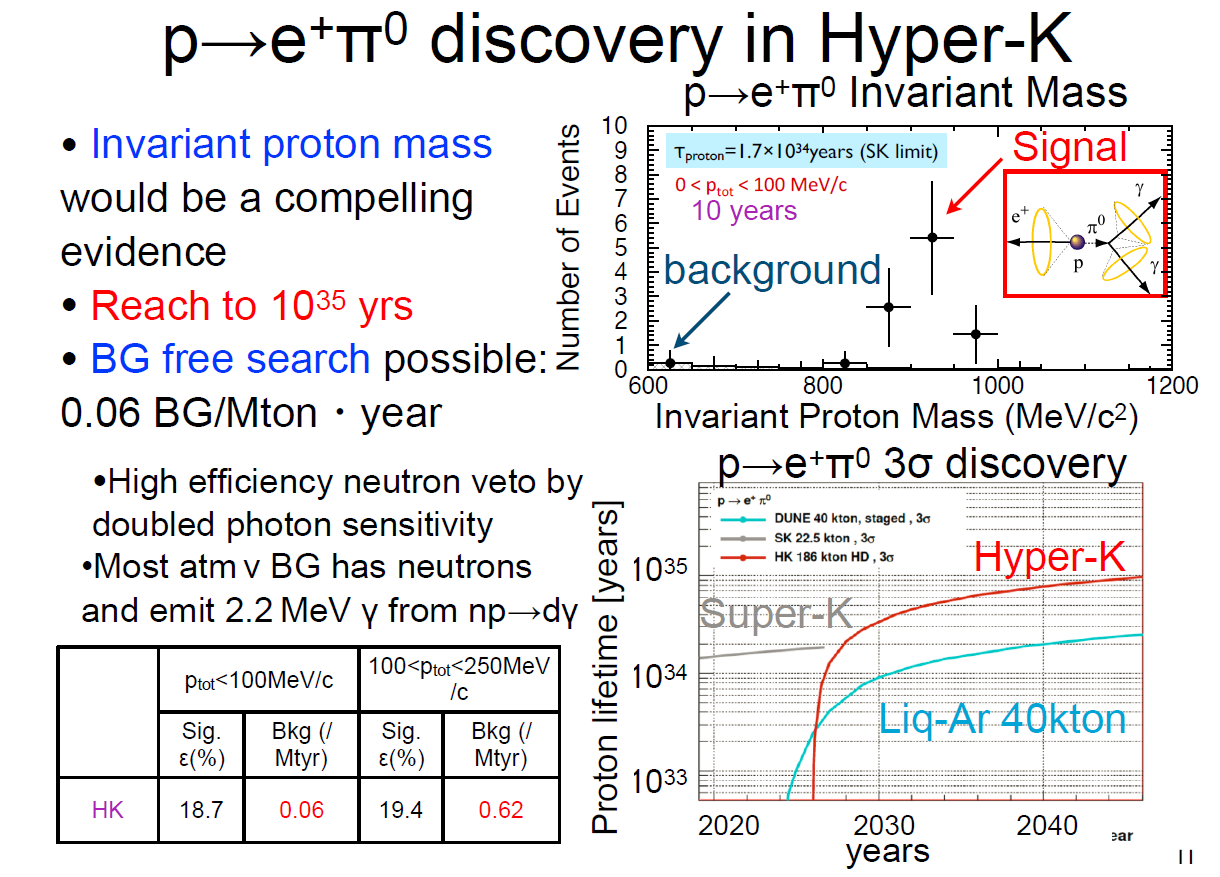 16/08/2018
Alain Blondel Status of HyperK project
13
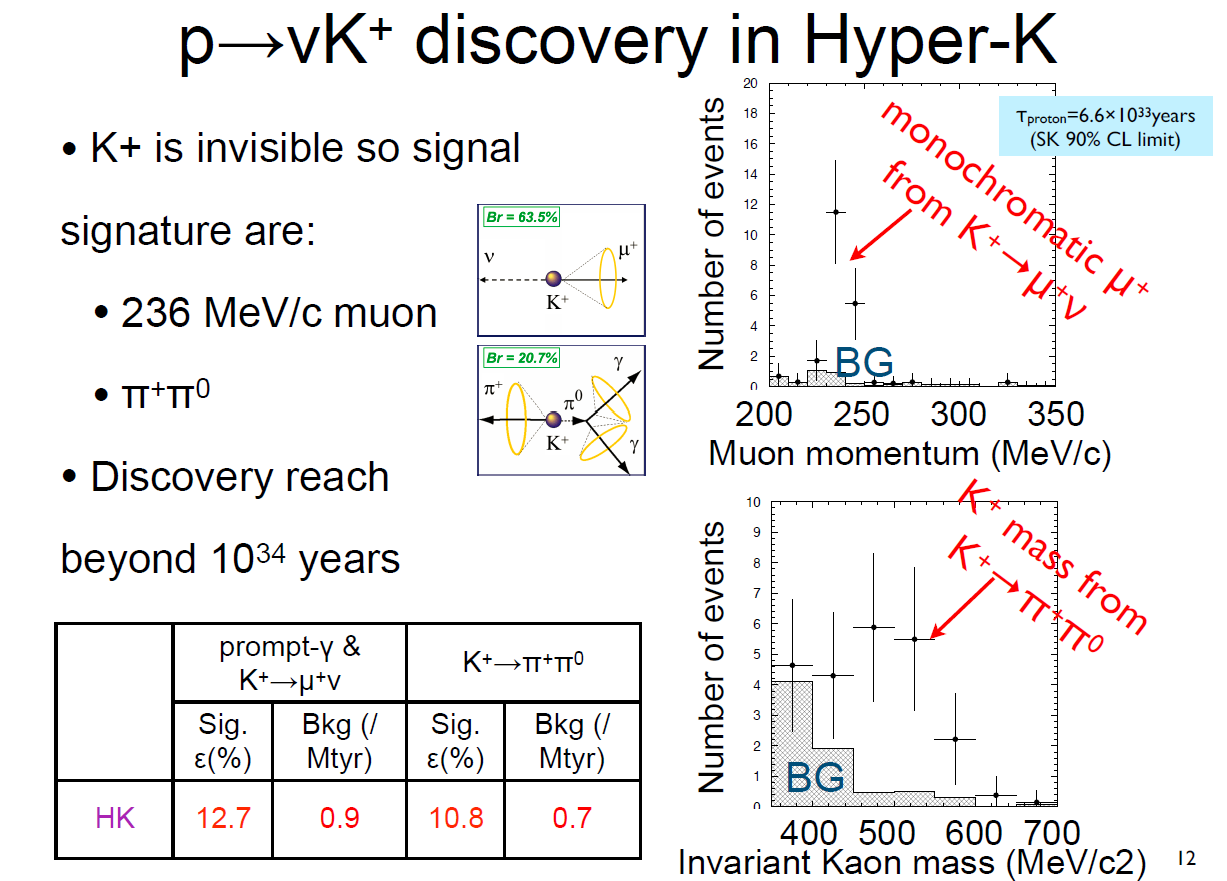 16/08/2018
Alain Blondel Status of HyperK project
14
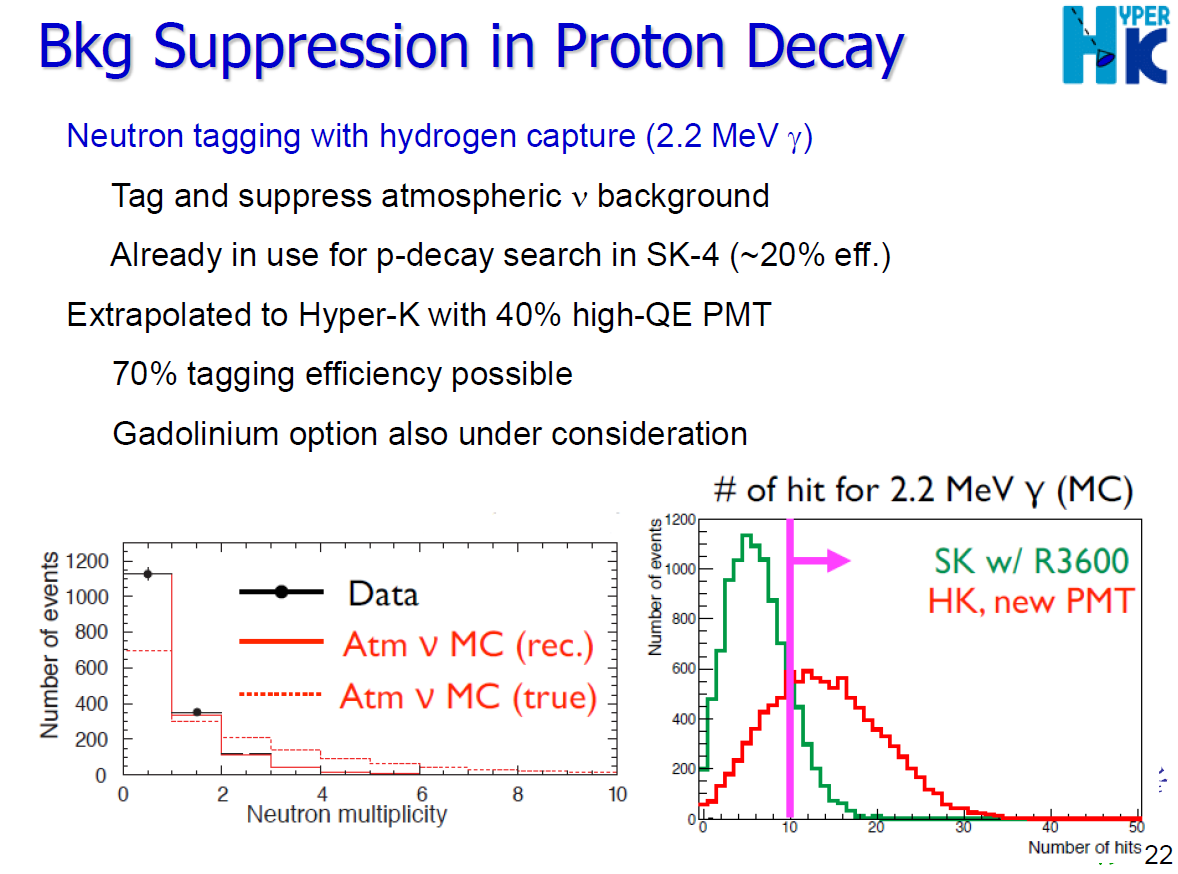 16/08/2018
Alain Blondel Status of HyperK project
15
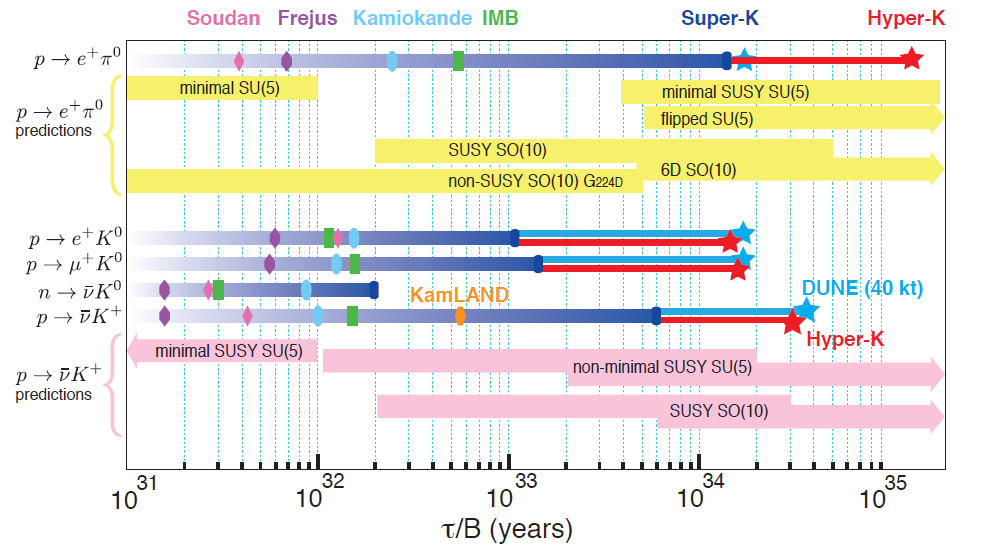 JUNO
16/08/2018
Alain Blondel Status of HyperK project
16
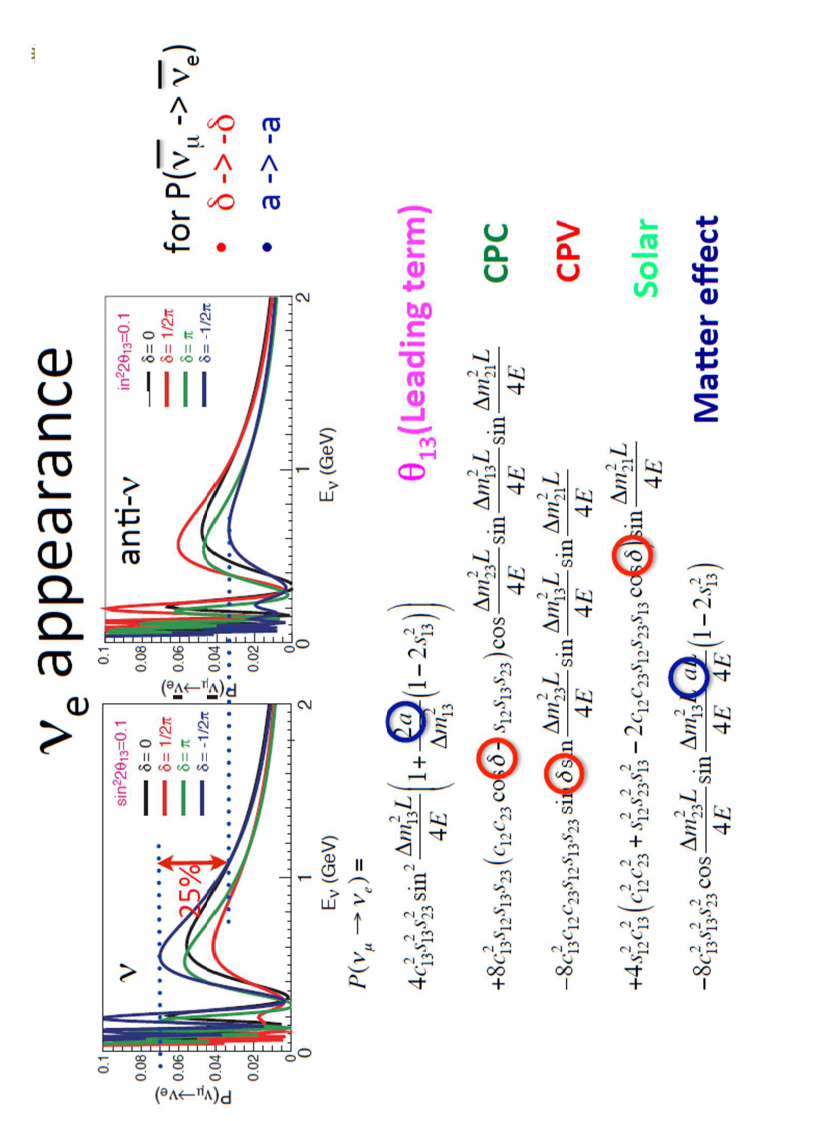 sin   term is CP violating 
cos  term is not.  

sensitivity to   (precision on  measurement) is driven by    
sin   term if  is close to 0 or    rate asymmetry e vse
cos  term if  is close to  /2     E shift, common to e ande      

different systematics!
16/08/2018
Alain Blondel Status of HyperK project
17
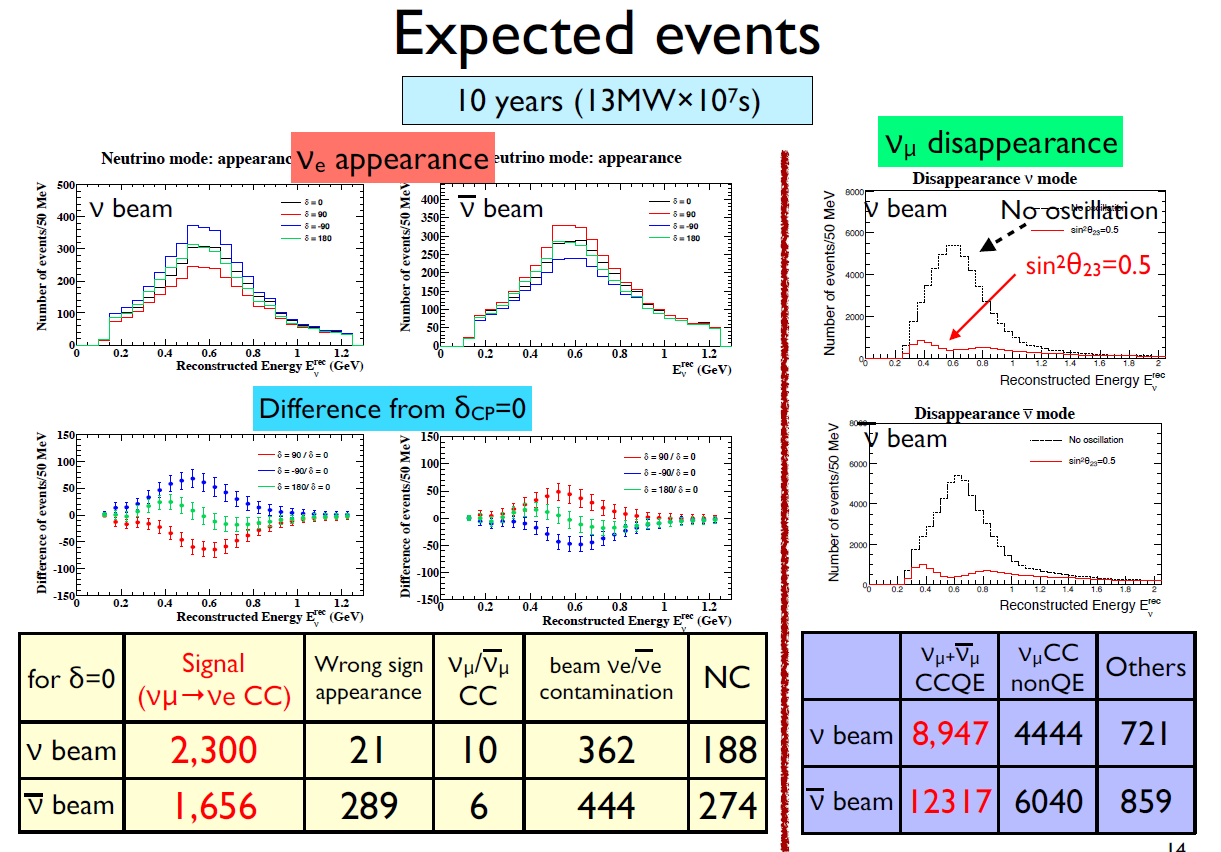 16/08/2018
Alain Blondel Status of HyperK project
18
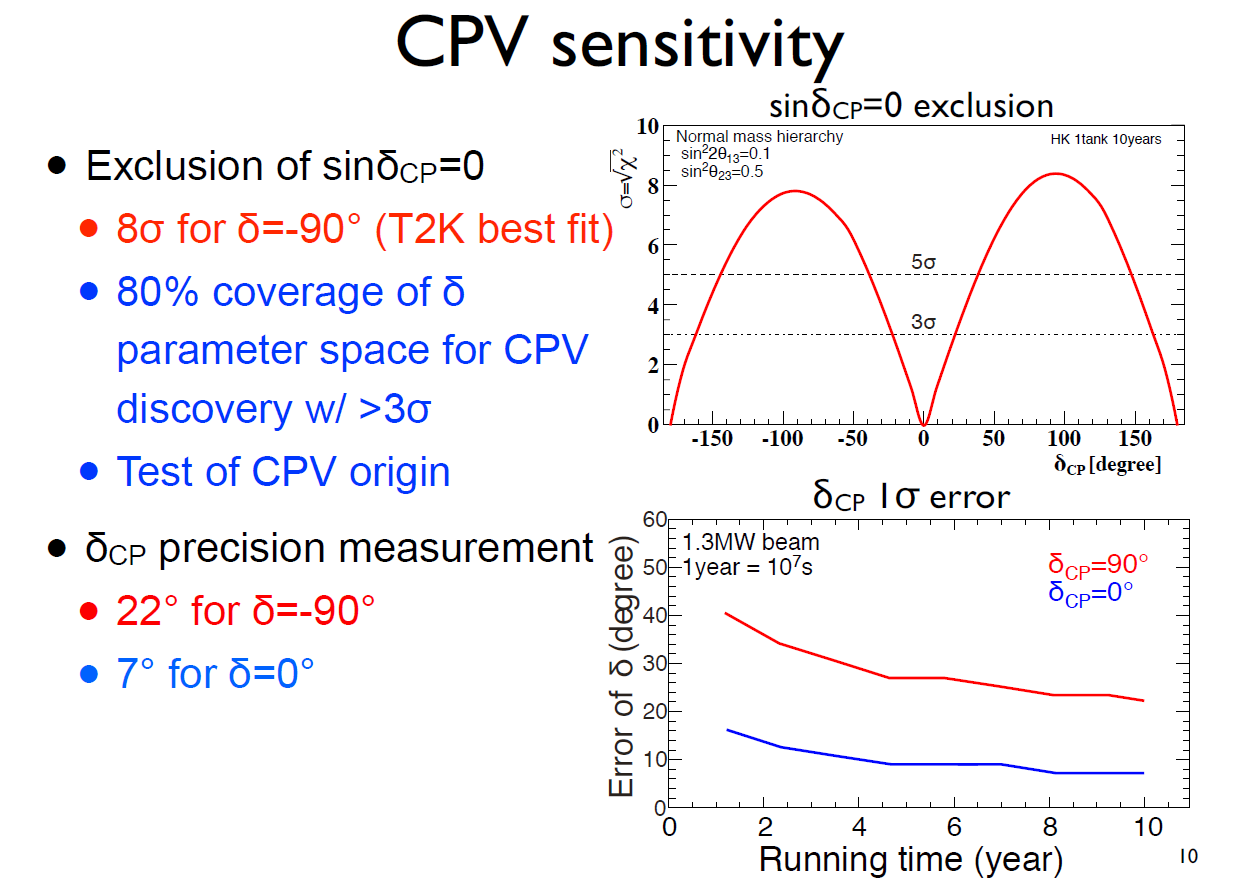 16/08/2018
Alain Blondel Status of HyperK project
19
from HK-DR
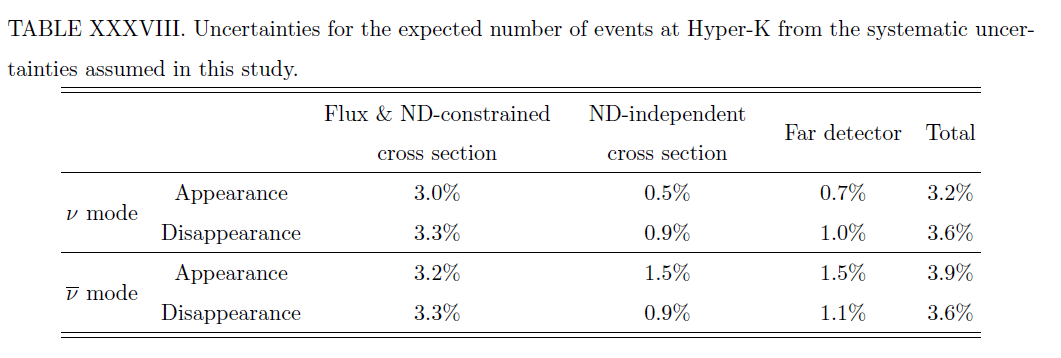 Errors based on T2K procedure, assuming increase of statistics  and improvements of HK vs SK
Considerable room for improvement!

-- change of paradigm/additional data needed  for 
     --   (e  / )  /  (e  /)  ratios  (errors were assumed maximal here)
          muon mass effect compounded with nuclear effects and kinematic  thresholds
     -- energy scale uncertainties  (energy calibrations and energy response function)  
     
   ND280 upgrade + IWC detector – both rely on good knowledge of fluxes 
          strong support of  further improvements of NA61/shine data.
16/08/2018
Alain Blondel Status of HyperK project
20
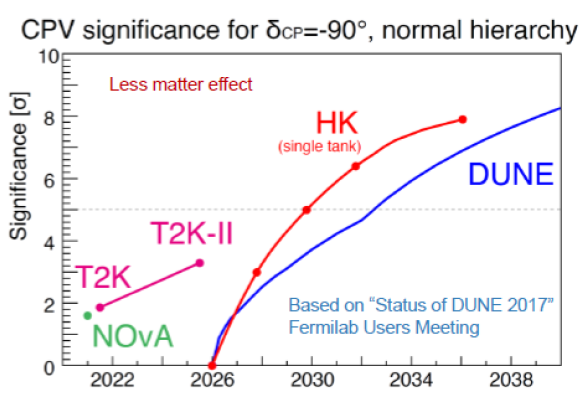 Comments: 
-- if 3.4 NH evidence persists, T2K-II + NOvA will not be far from 5 by 2026. 

-- HK saturation at 8 driven by assumptions on systematic errors.
            strong effort and support to reduce these 
                 -- ND280 upgrade, 
                 -- Further NA61 measurements 
                 -- New IWC near detector (E61)
16/08/2018
Alain Blondel Status of HyperK project
21
E61:
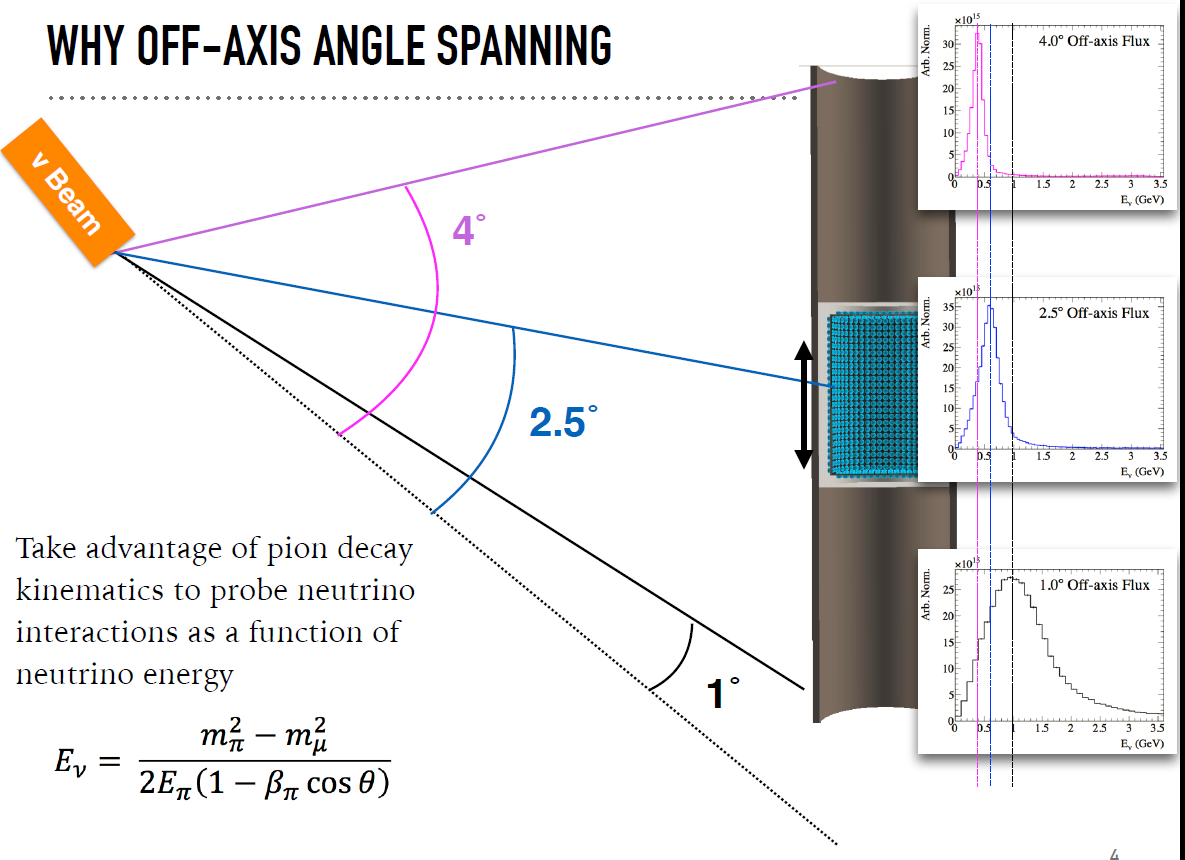 1. By combination of fluxes taken at different angles, 
generate a quasi-monochromatic beam 
2. by the same combination of data  generate the
Energy Response Function
16/08/2018
Alain Blondel Status of HyperK project
22
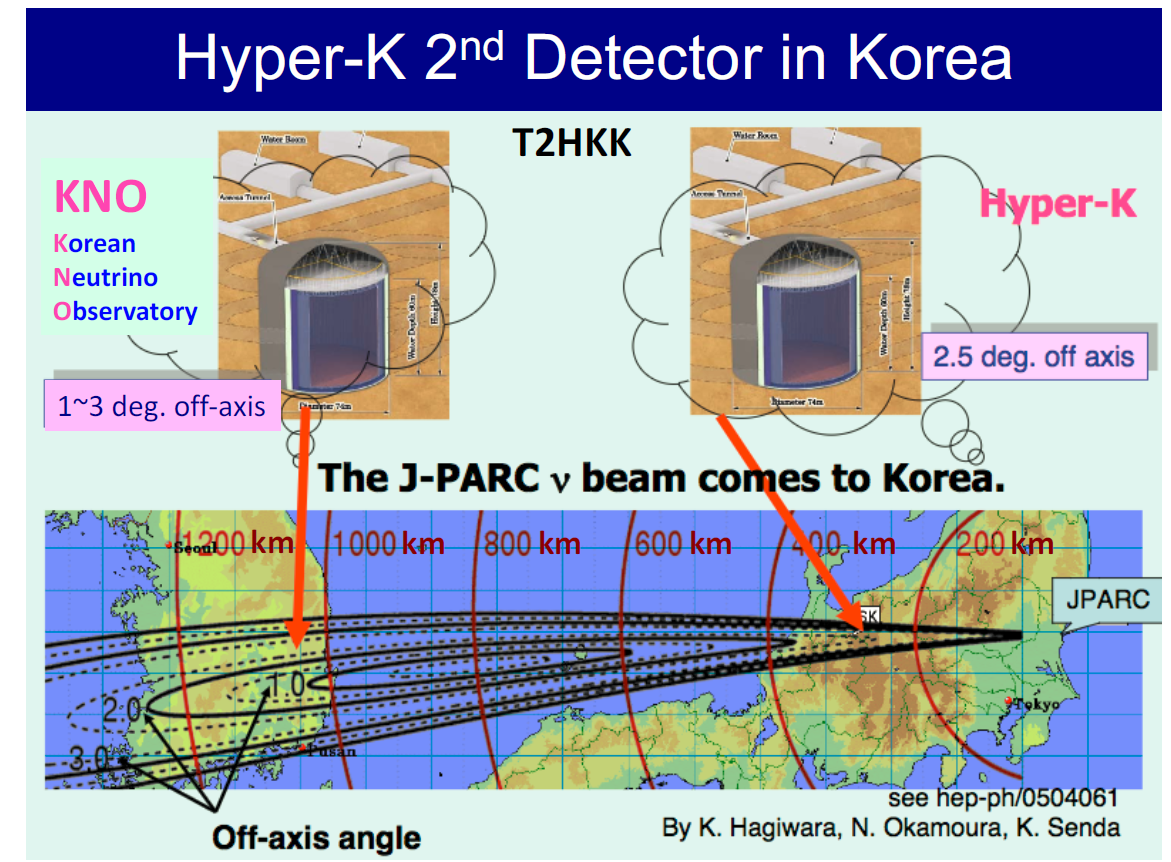 16/08/2018
Alain Blondel Status of HyperK project
23
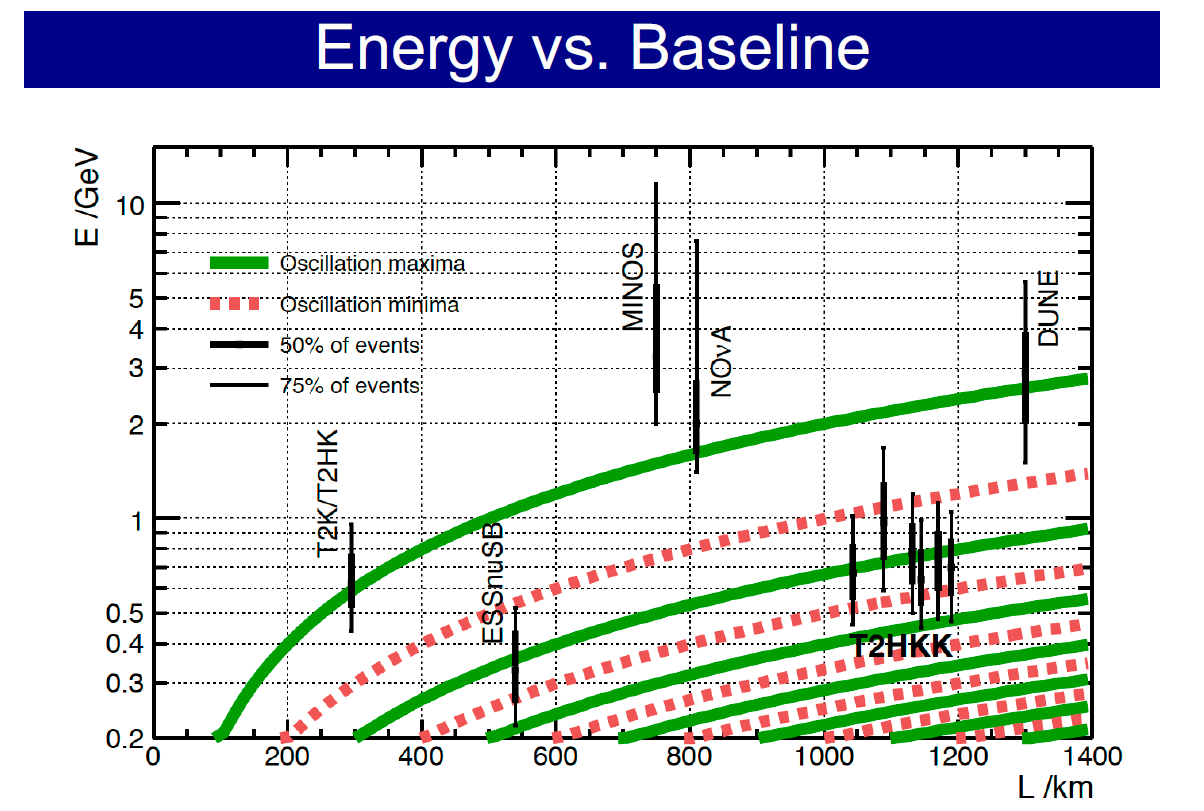 16/08/2018
Alain Blondel Status of HyperK project
24
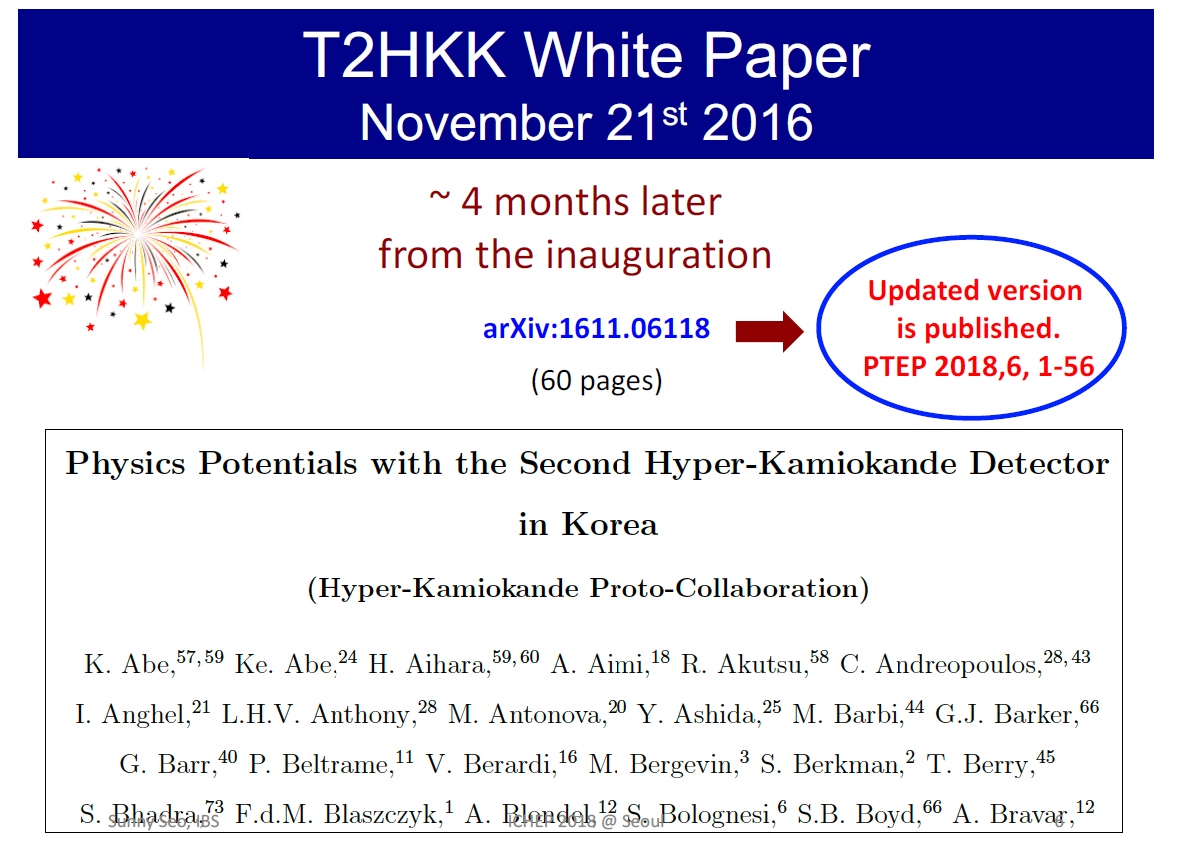 16/08/2018
Alain Blondel Status of HyperK project
25
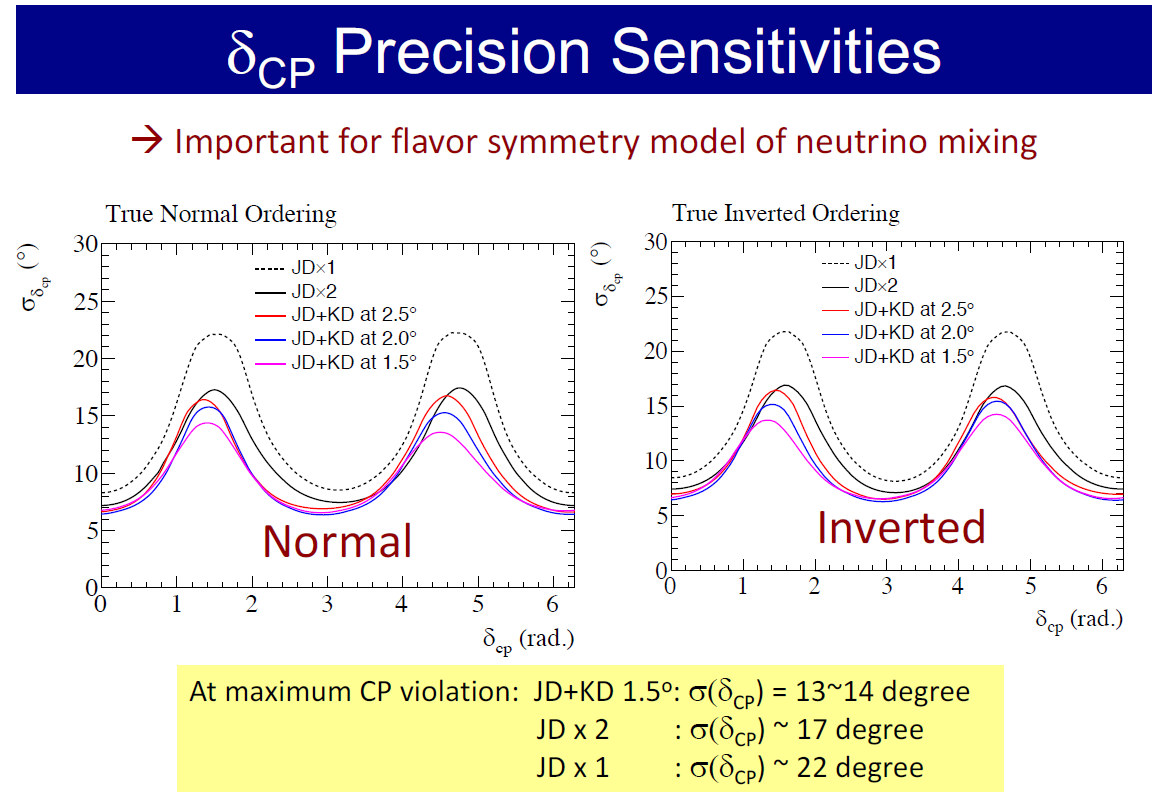 Some reduction of systematic sensitivities and improvement of error on CP
16/08/2018
Alain Blondel Status of HyperK project
26
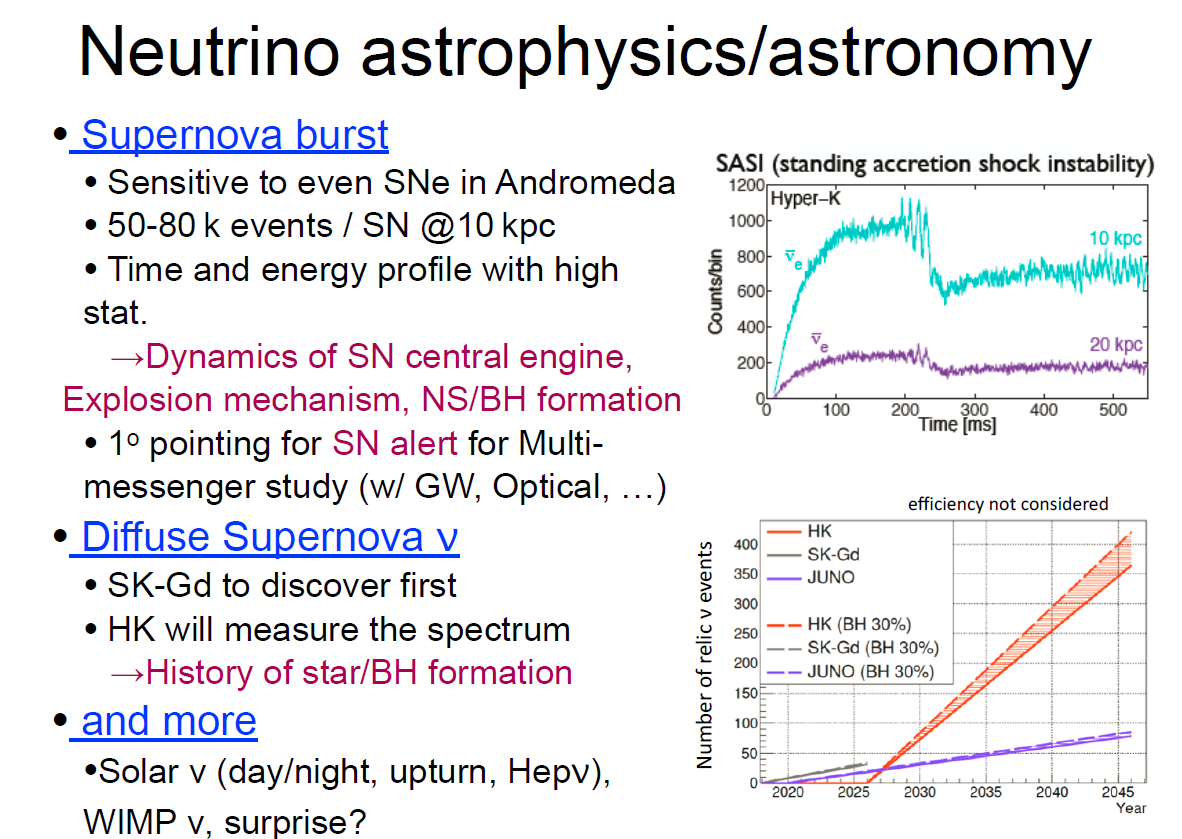 16/08/2018
Alain Blondel Status of HyperK project
27
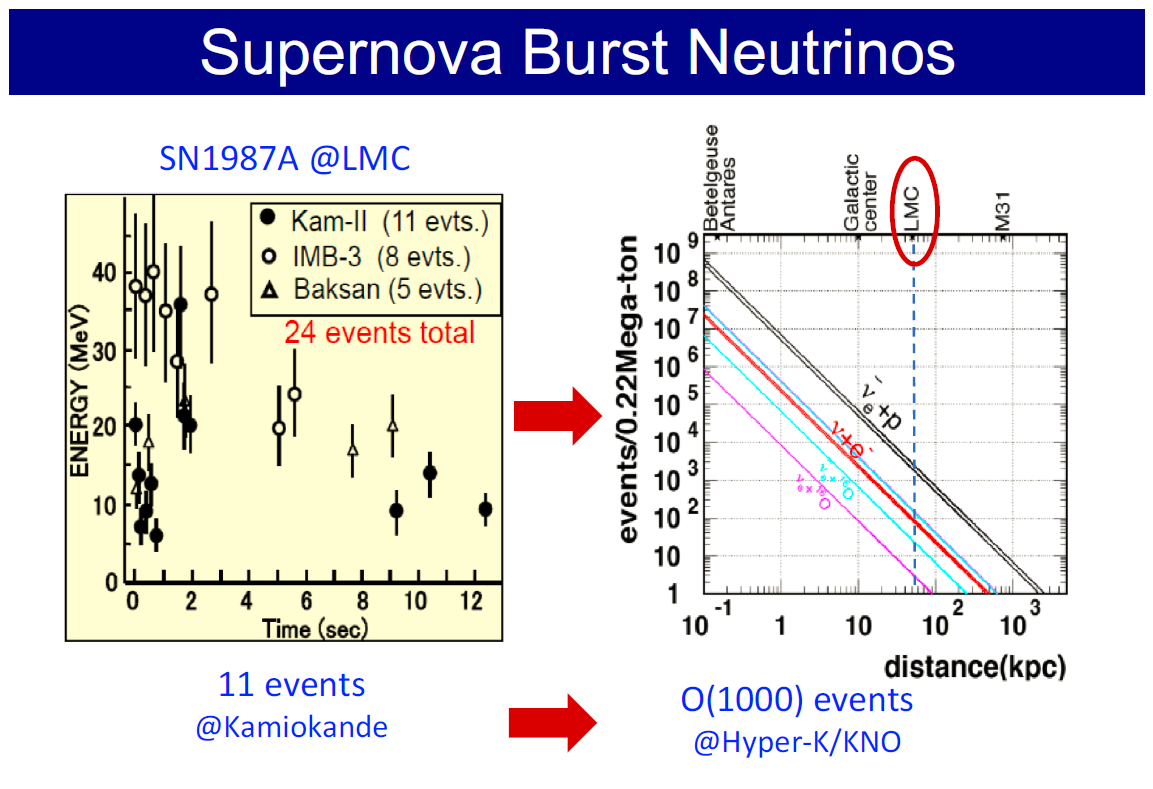 16/08/2018
Alain Blondel Status of HyperK project
28
Towards HyperK

-- HyperK was placed on the to-be-funded priority list of MEXT 
in Summer 2017            (Ministry of Education Science and Technology) 

-- Beam upgrade request to MEXT led by KEK

-- HyperK request to MEXT led by University of TOKYO

-- Funding requests for 2019 are being finalized with MEXT now
( end August) 

-- Proposal by MEXT will then be made to Japan Government 
    (Ministry of finance) 

-- Funding level and more definite schedule will be known 
    in Dec.  2018
16/08/2018
Alain Blondel Status of HyperK project
29
Timeline as of 2017
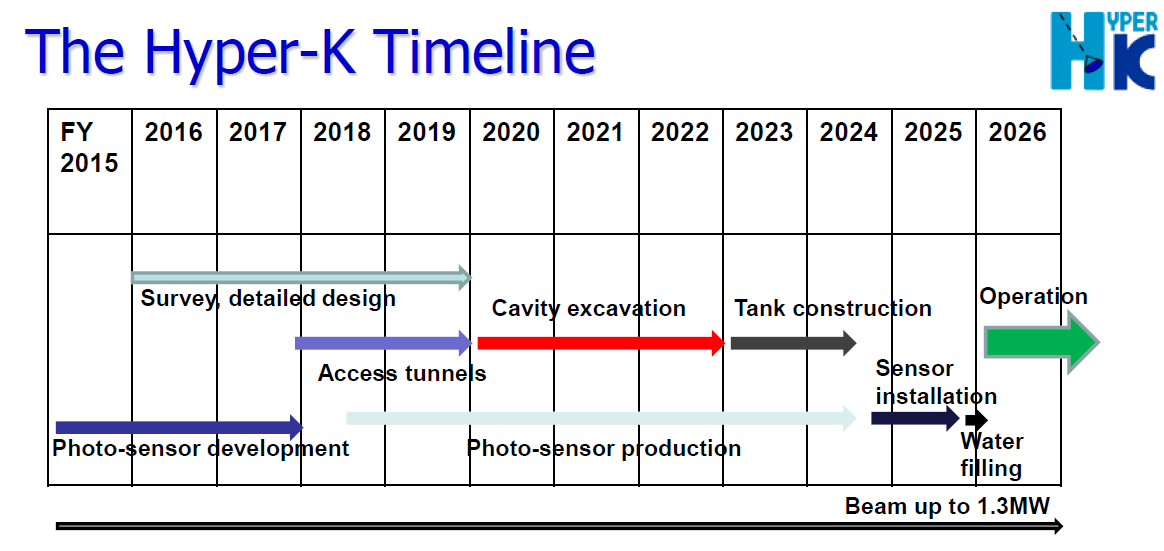 16/08/2018
Alain Blondel Status of HyperK project
30
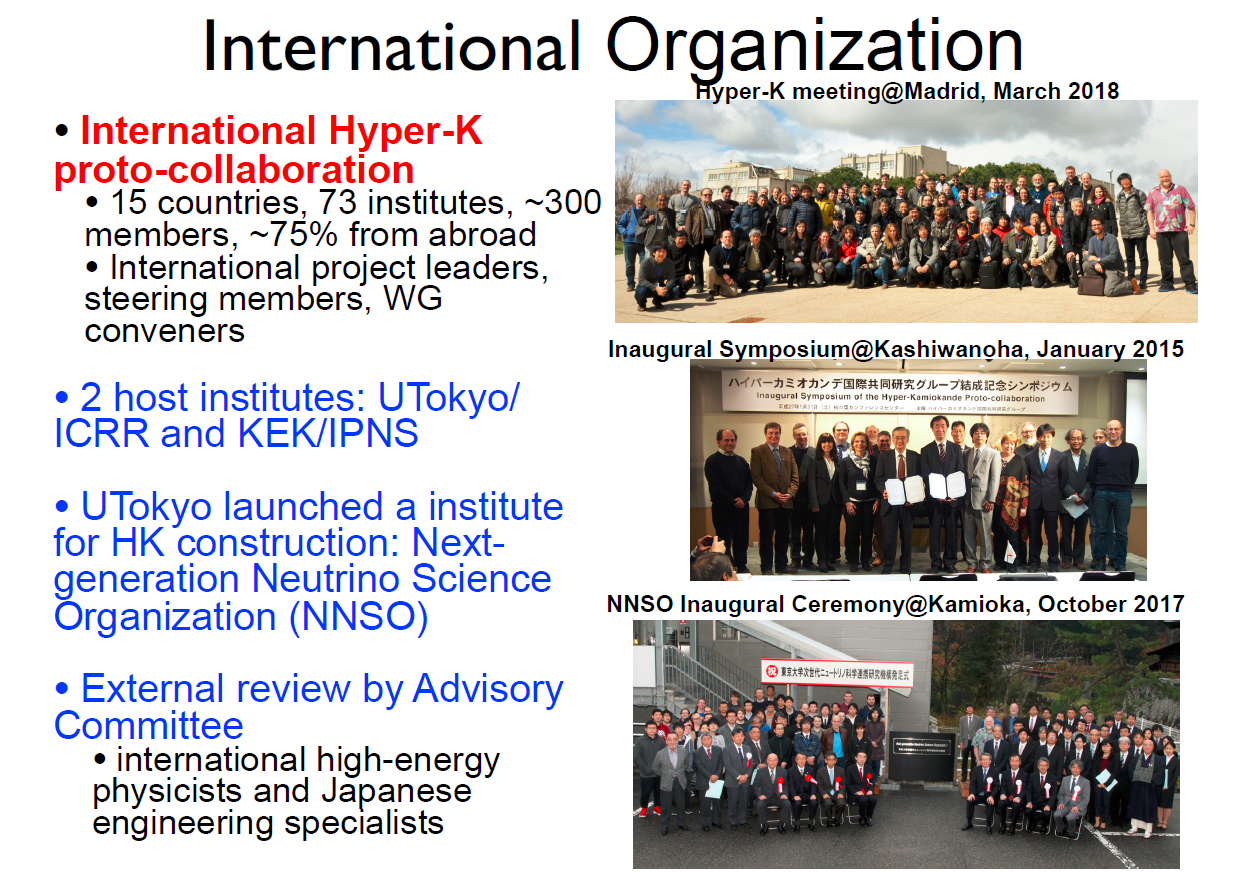 16/08/2018
Alain Blondel Status of HyperK project
31
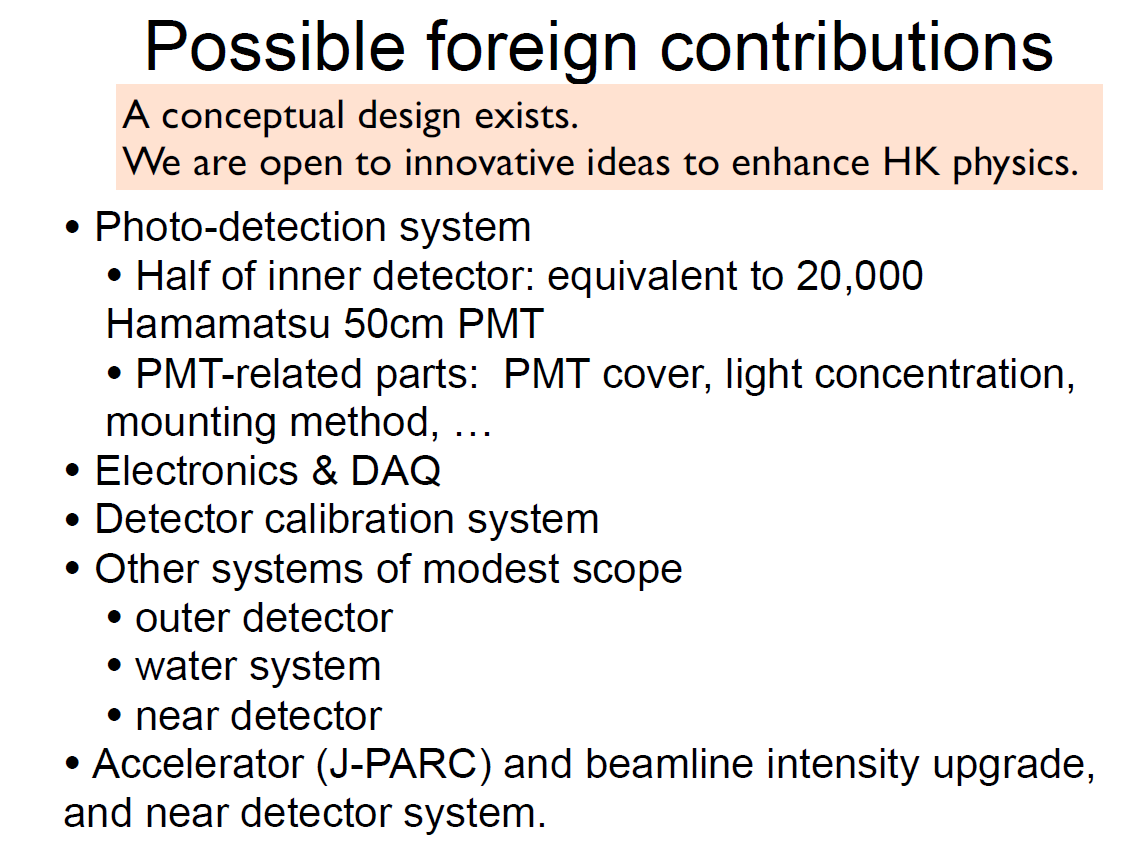 Shiozawa, ICHEP
16/08/2018
Alain Blondel Status of HyperK project
32
CONCLUSIONS

HYPERK is the next step in the Japan Neutrino adventure 
         -- it had been planned for a long time. 

HyperK has a very broad physics program with unique capabilities
         -- proton decay 
         -- high sensitivity to CP violation 
         -- High statistics and specific set-up (off  axis beam, low 		energy) and systematics for neutrino oscillation studies 
         --  rich possibilities for geoneutrinos, solar, supernovae and 		atmospherics 

HyperK can be made. It seemlessly builds on the experience accumulated with SuperK and  T2K but offers great systematic challenges! 

Further upgrades with Gadolinium and Korean detector
16/08/2018
Alain Blondel Status of HyperK project
33